Познавательное развитие.ознакомление с окружающим
«День победы»
Рассмотрите военную технику, объясните детям какая техника изображена на картинках (врага атаковали не только с земли, но и с воздуха, и с воды). Расскажите детям, что каждый год проходит военный парад в честь праздника 9 мая.
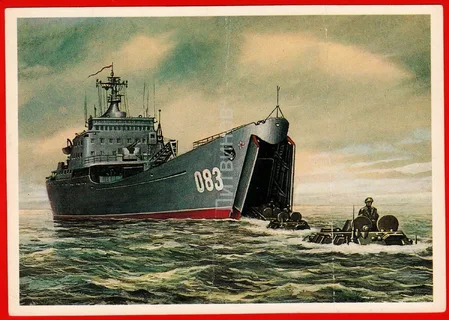 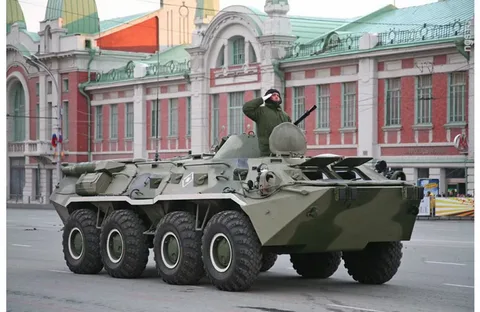 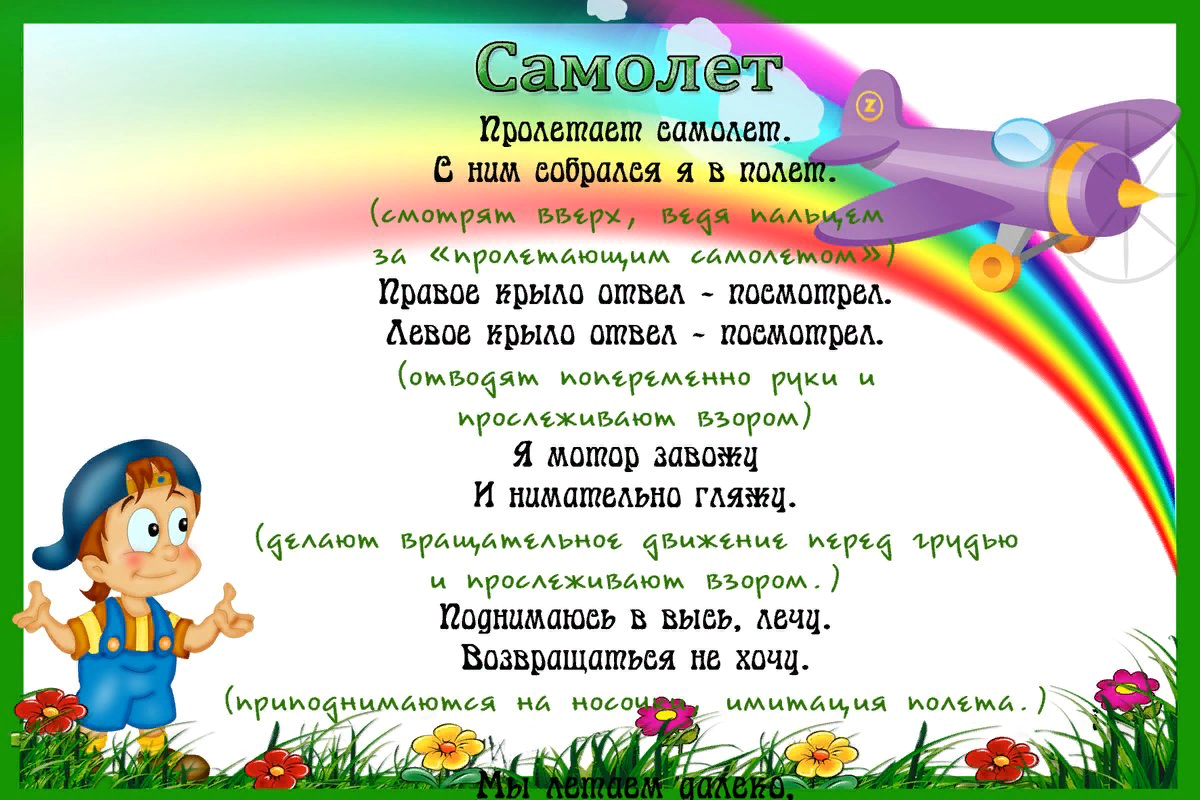 Предложите ребенку поиграть в дидактическую игру «Кому что нужно?» Соотнесите картинки к военным профессиям.
Расскажите детям, что в конце парада состоится салют в честь праздника 9 мая. Рассмотрите картинки
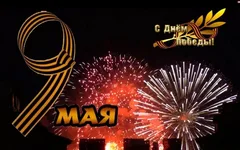